Střední průmyslová škola Otrokovice
Our school
Entrance
Our class
This is our class. We are 14 in class.
Experimentarium - experiments, exhibits
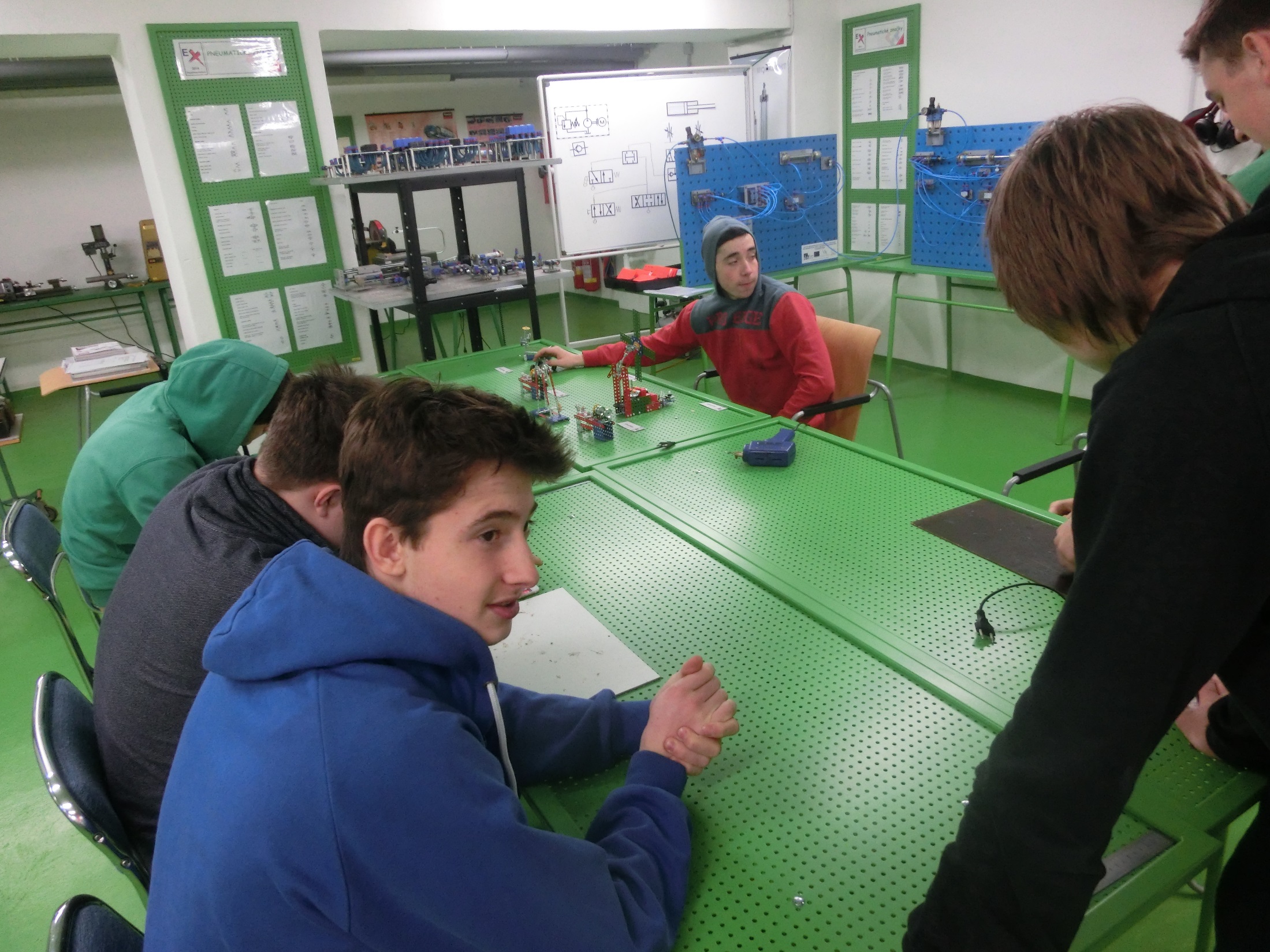 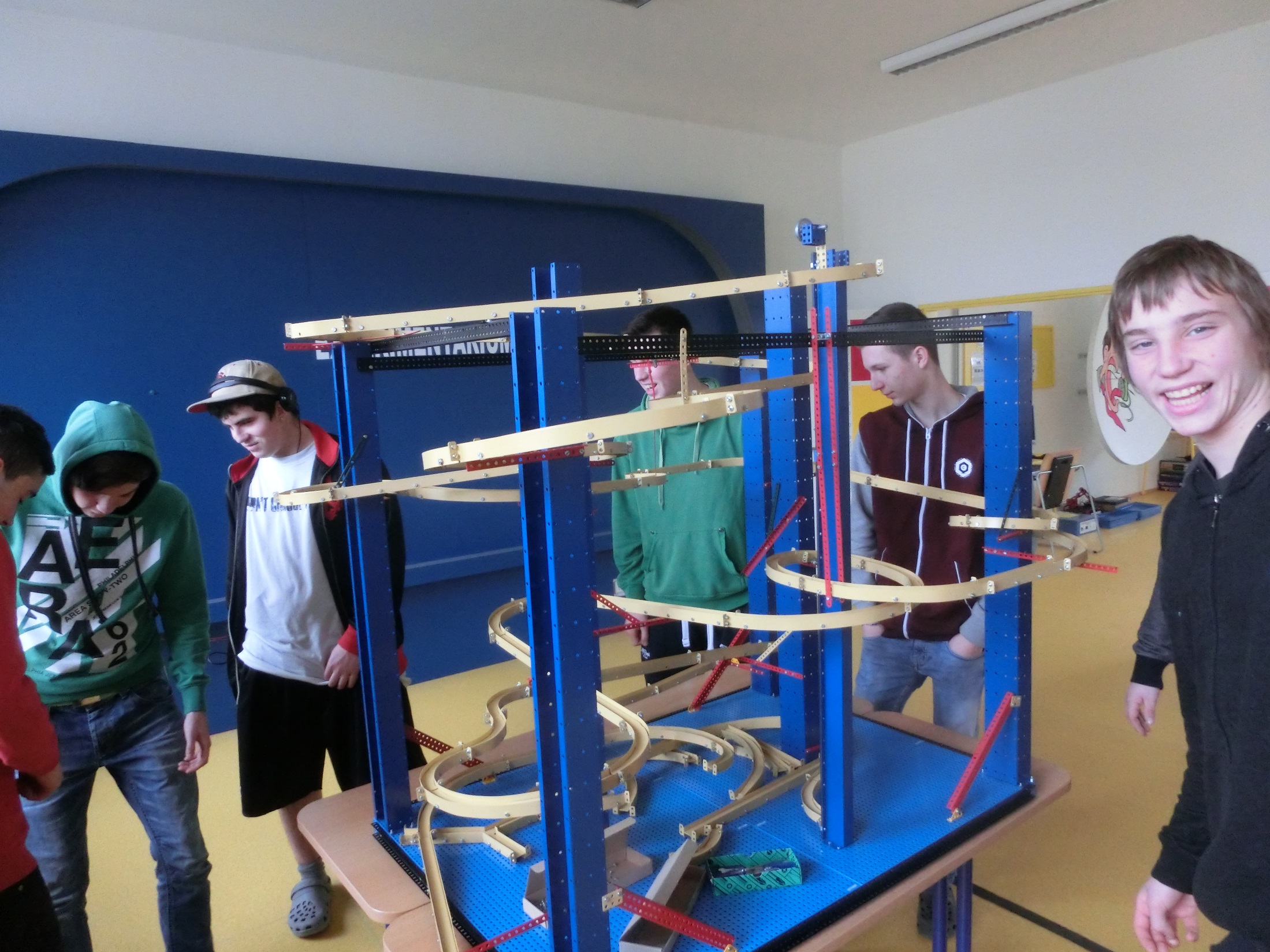 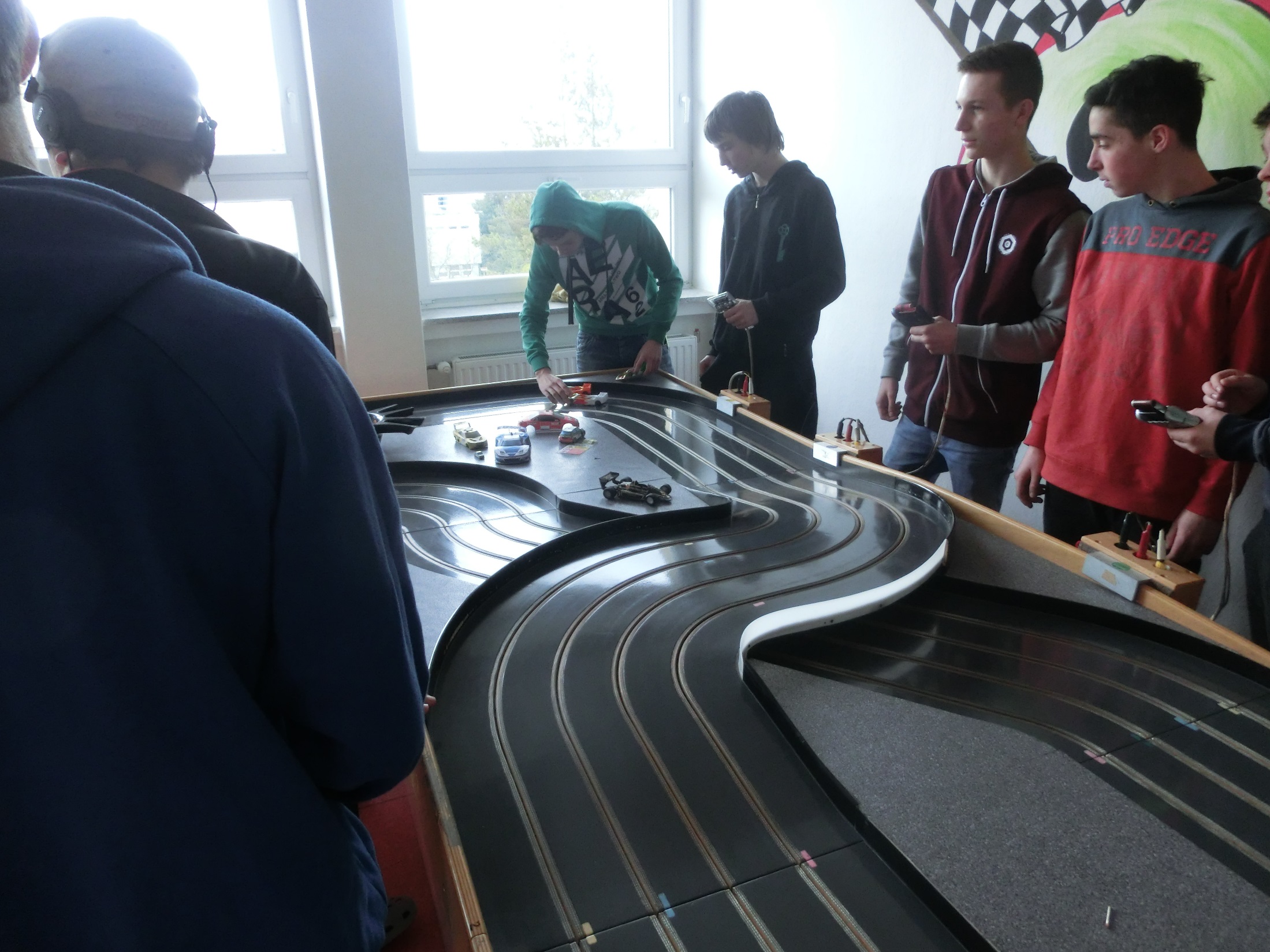 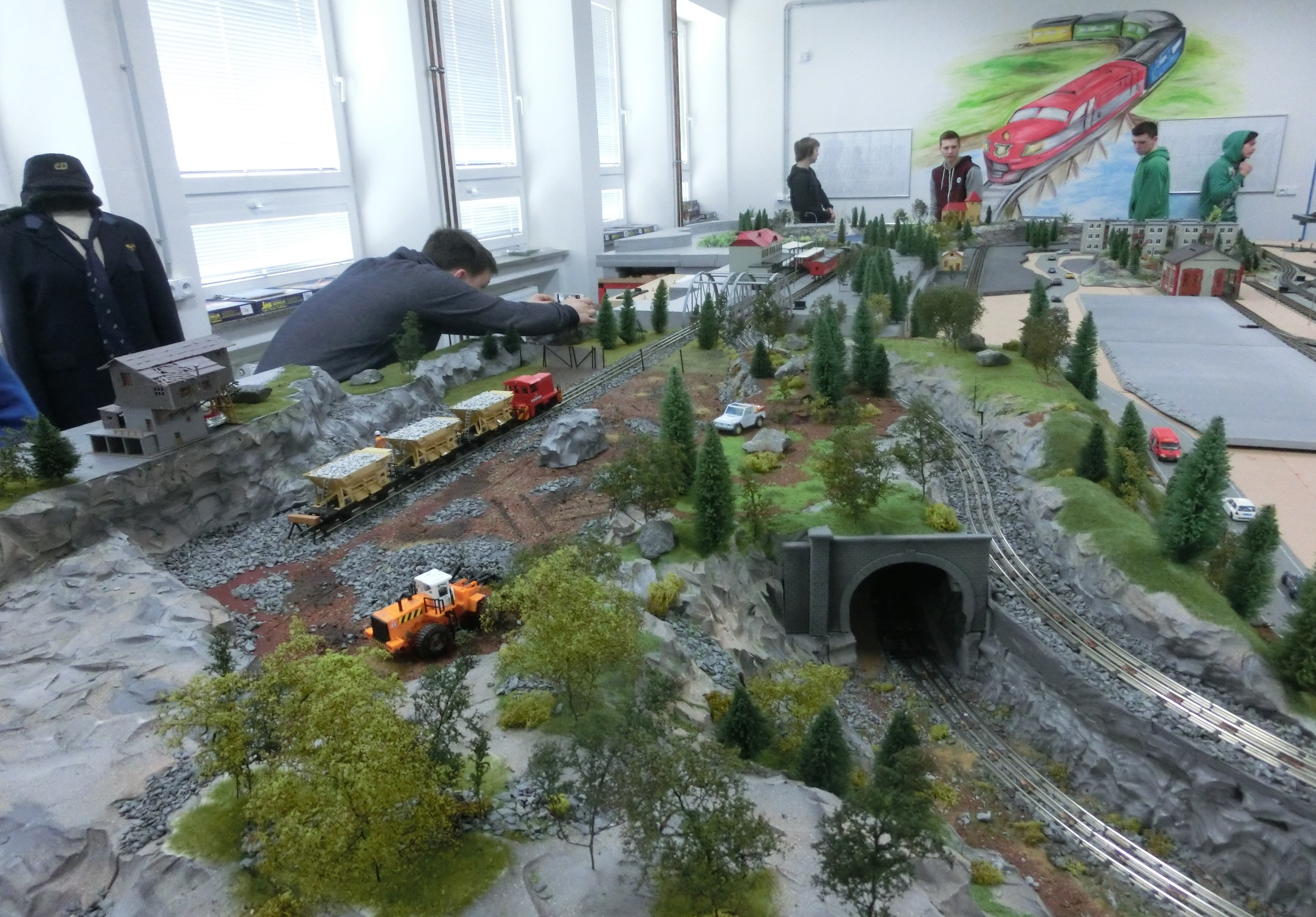 All photos has been taken in Experimentarium
Thanks for watching.